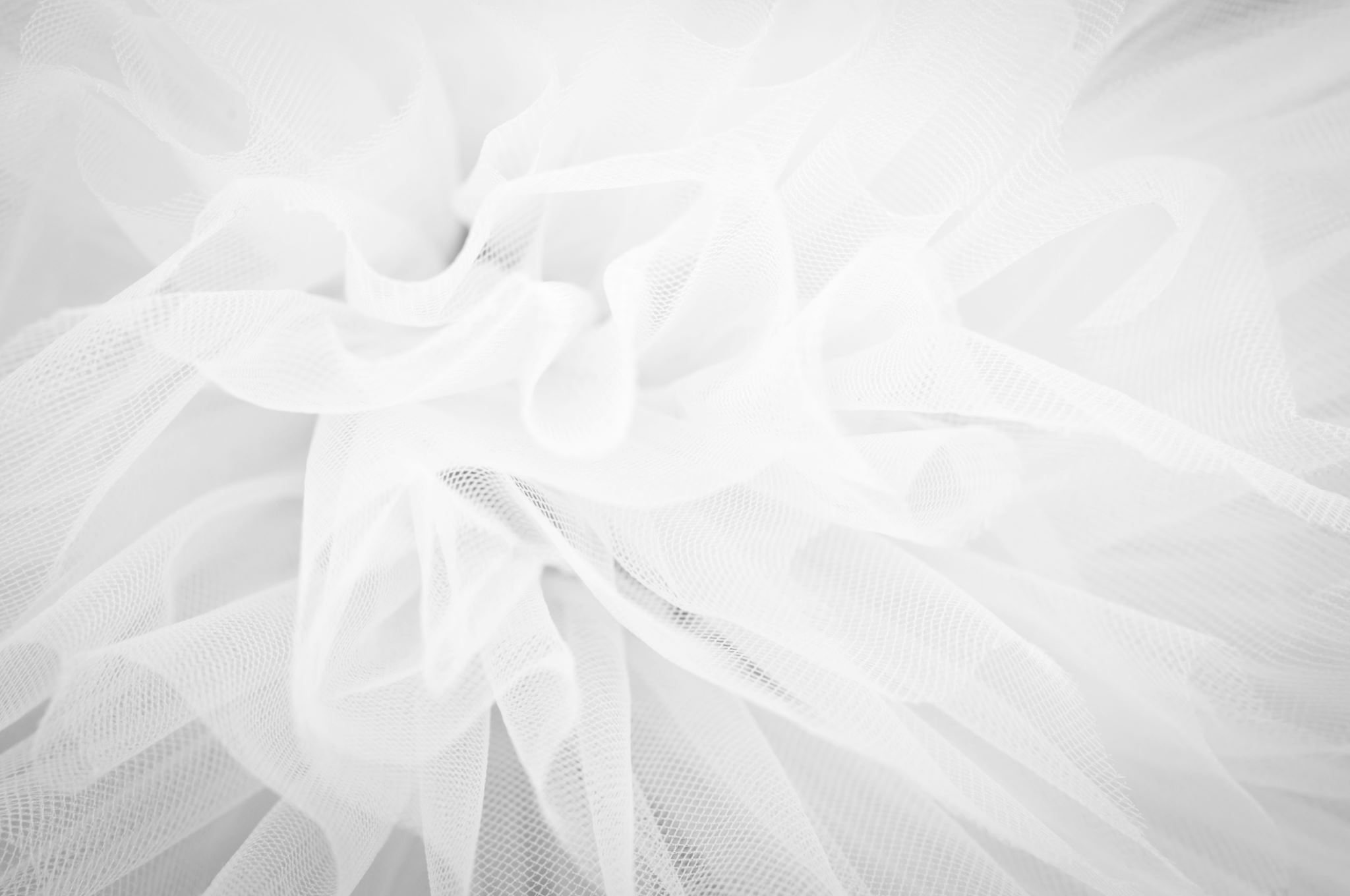 Cultura maya
Objetivo: Conocer algunas características de la cultura y creencias mayas.
Ciencia y arquitectura
Templos piramidales.
Tenían funciones administrativas, religiosas, recreativas y funerarias.
El templo más destacado es el templo de Kukulkán, ubicado en Chichén Itzá. Este templo destacó por ser un gran centro astronómico, aunque también se realizaban ceremonias. Se cree que en la cima había un altar de sacrificio para los dioses.
En cuanto a la ciencia, la astronomía fue muy desarrollada por los mayas. Destaca el calendario maya, que era un calendario solar de 365 días.
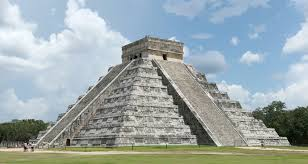 Escritura y matemáticas
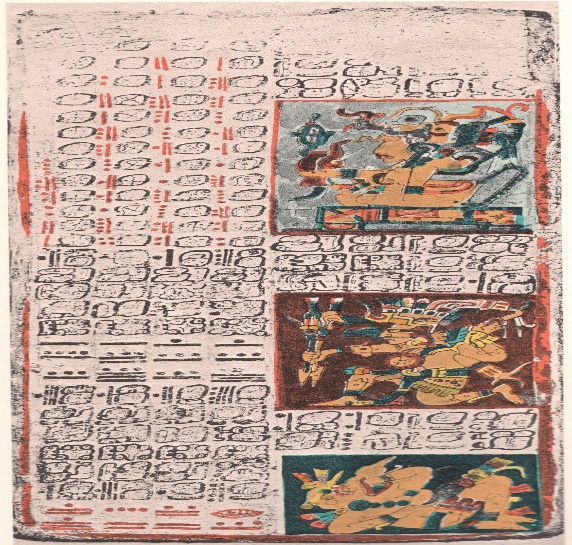 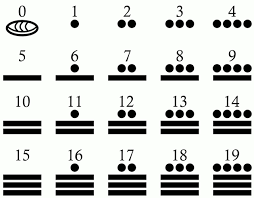 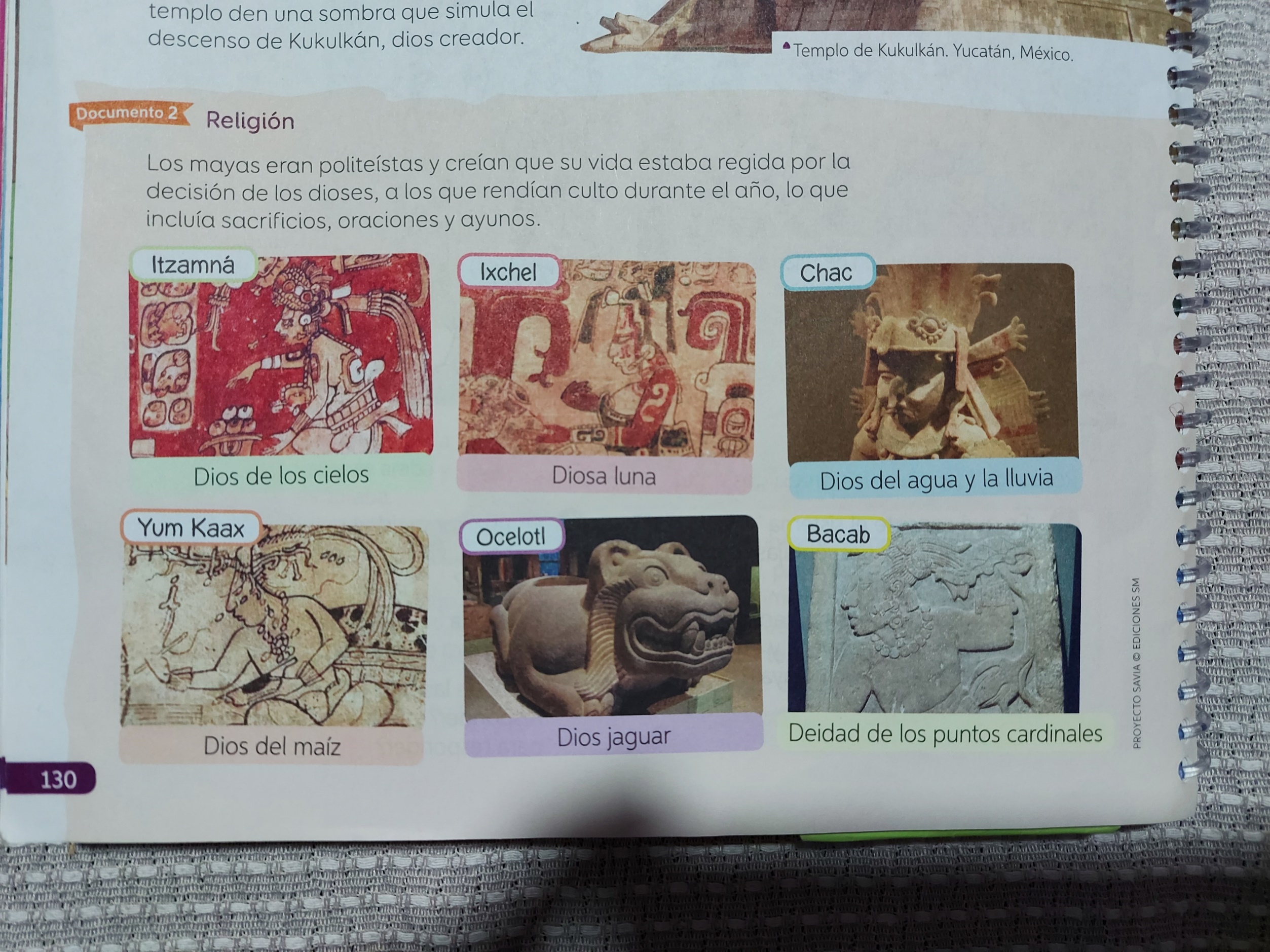 Religión
Eran politeístas.
Creían que su vida estaba regida por la decisión de los dioses. Por eso siempre les rendían culto.
Estos cultos incluían sacrificios, oraciones y ayunos.
Popol Vuhmito de la creación maya
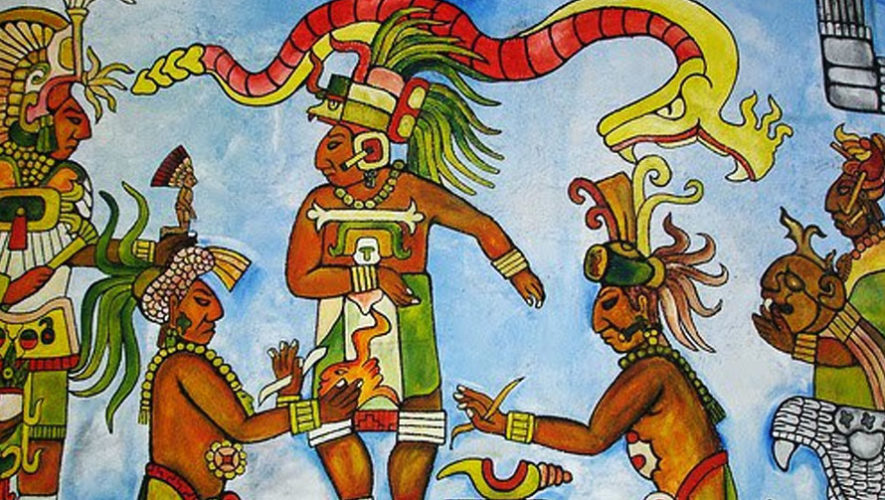 El popol vuh es el libro más sagrado de los mayas, que entre otras cosas, narra el mito de la creación desde su mirada. En el siguiente enlace encontrarás un video que cuenta un poco más de este interesante mito.

https://www.youtube.com/watch?v=5gtrT0yBwlU